Мониторинг участия образовательных организаций в проекте «Школа Росатома»
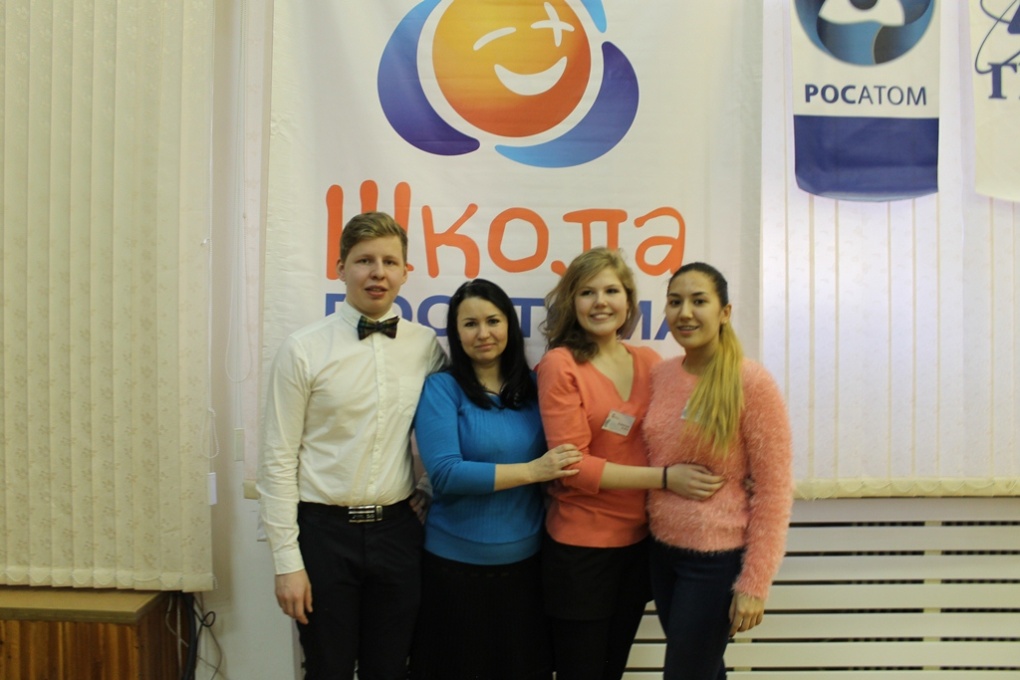 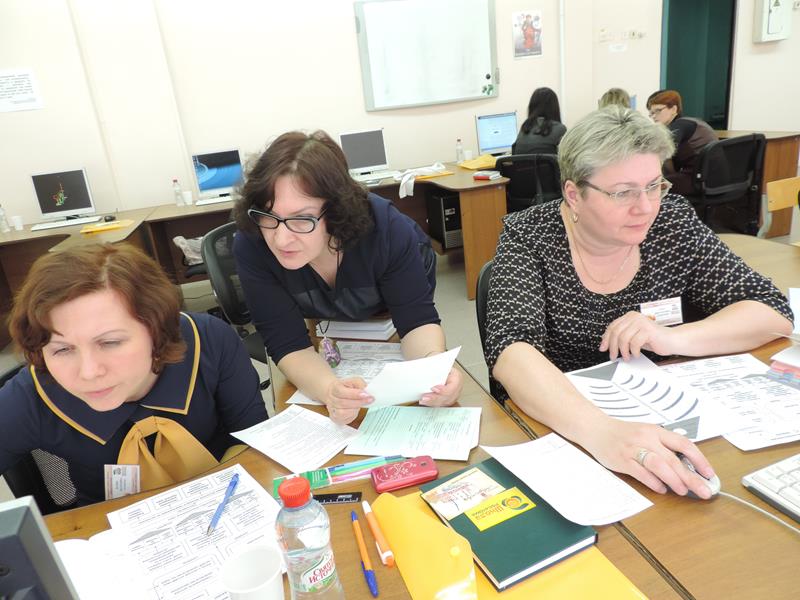 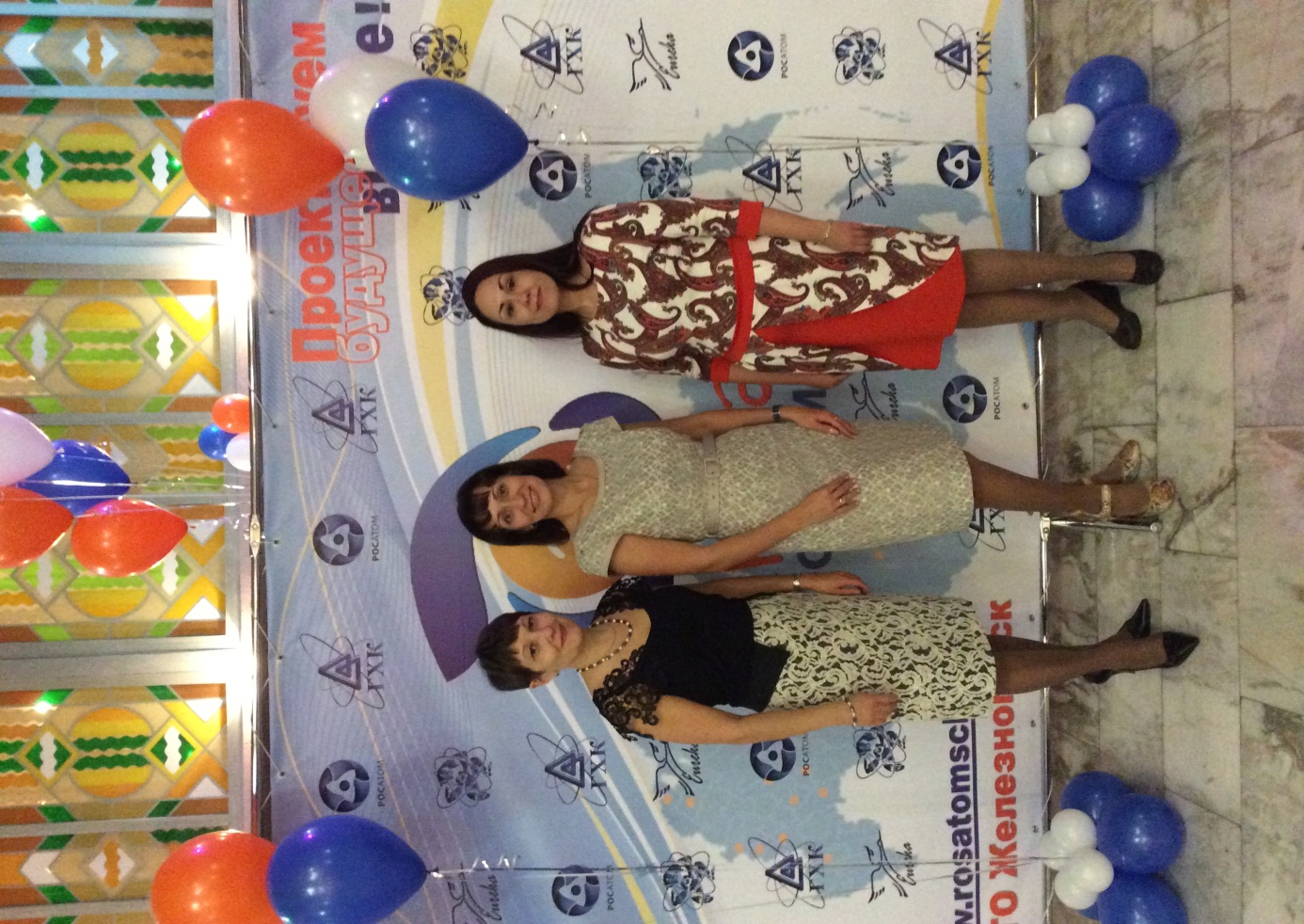 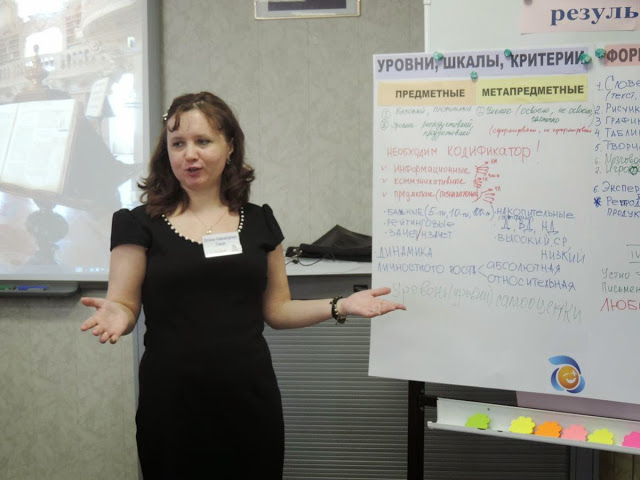 www.rosatomschool.ru
Количество участников проекта
www.rosatomschool.ru
Количество финалистов проекта
www.rosatomschool.ru
Количество участников стажировок
www.rosatomschool.ru
Количество участников стажировок, 2014/15уч.г.
www.rosatomschool.ru
Количество учащихся, участвующих в мероприятиях для талантливых детей
www.rosatomschool.ru